مدیریت
مالی
الگوی ارائه
شرکت را در اینجا ویرایش کنید
درباره ما
ما کارها را بهتر انجام می دهیم
این یک مکان نگهدار متنی است که می توانید آن را ویرایش کنید. این یک مکان نگهدار متنی است که می توانید آن را ویرایش کنید. این یک مکان نگهدار متنی است که می توانید آن را ویرایش کنید.
خدمات ما
ما کارها را بهتر انجام می دهیم
سرویس یک
سرویس دو
سرویس سه
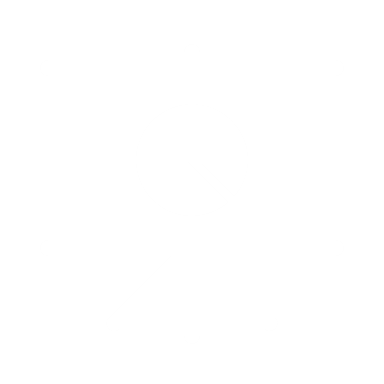 شما می توانید این متن را ویرایش کنید.
شما می توانید این متن را ویرایش کنید.
شما می توانید این متن را ویرایش کنید.
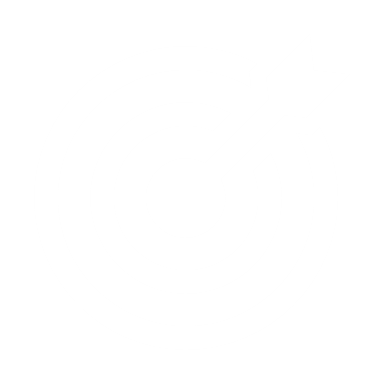 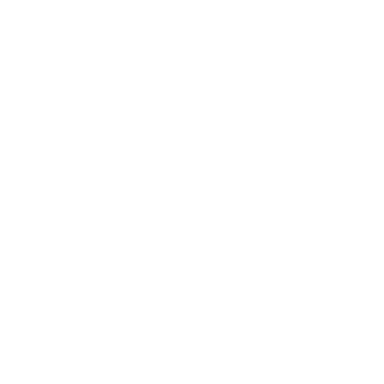 آنچه ما ارائه می دهیم
ما کارها را بهتر انجام می دهیم
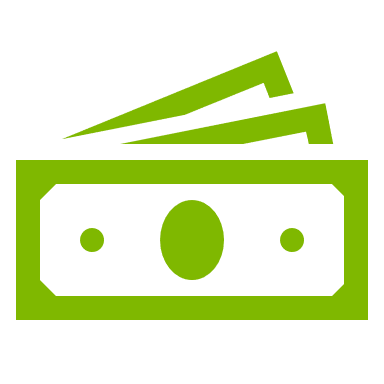 ارائه ها ابزارهای ارتباطی هستند که می توانند به عنوان نمایش، سخنرانی، سخنرانی، گزارش و غیره استفاده شوند.
شما می توانید این متن را برای ارائه خود ویرایش کنید.
اندازه بازار
ما کارها را بهتر انجام می دهیم
100
متن شما در اینجا
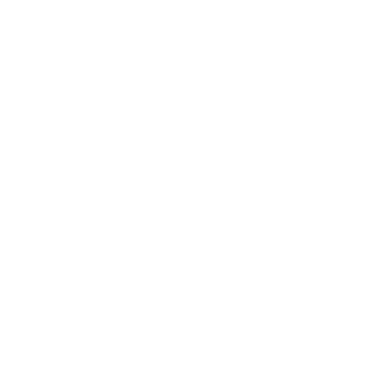 80
متن شما در اینجا
60
متن شما در اینجا
30
متن شما در اینجا
آنچه ما ارائه می دهیم
ما کارها را بهتر انجام می دهیم
ارائه ها ابزارهای ارتباطی هستند که می توانند به عنوان نمایش، سخنرانی، سخنرانی، گزارش و غیره استفاده شوند.
کاری که ما انجام می دهیم
ما کارها را بهتر انجام می دهیم
80%
97%
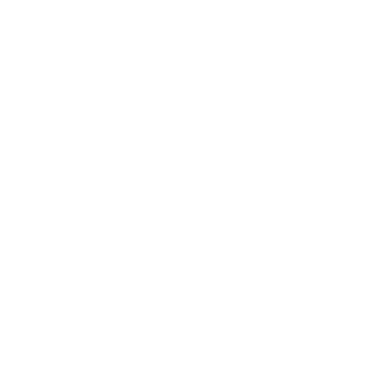 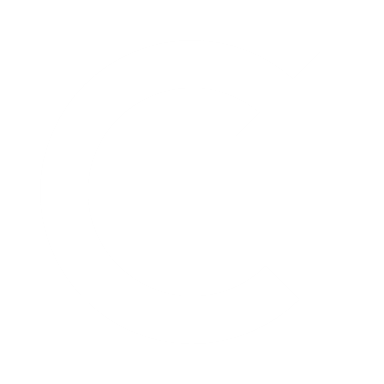 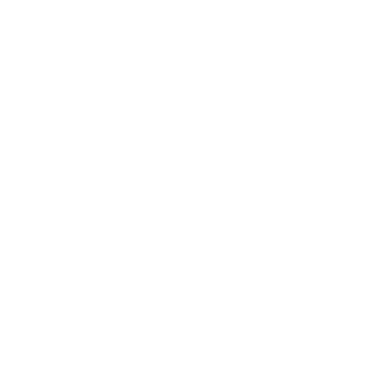 عنوان اینجا
عنوان اینجا
ارائه ها ابزارهای ارتباطی هستند که می توانند به عنوان نمایش، سخنرانی، سخنرانی، گزارش و غیره استفاده شوند.
اسلاید اینفوگرافیک
عنوان اینجا
عنوان اینجا
عنوان اینجا
عنوان اینجا
عنوان اینجا
ما در سراسر جهان تحویل می دهیم
شما می توانید این متن را برای ارائه خود ویرایش کنید.
شما می توانید این متن را برای ارائه خود ویرایش کنید.
شما می توانید این متن را برای ارائه خود ویرایش کنید.
شما می توانید این متن را برای ارائه خود ویرایش کنید.
شما می توانید این متن را برای ارائه خود ویرایش کنید.
در تماس باشید
امروز با ما تماس بگیرید!
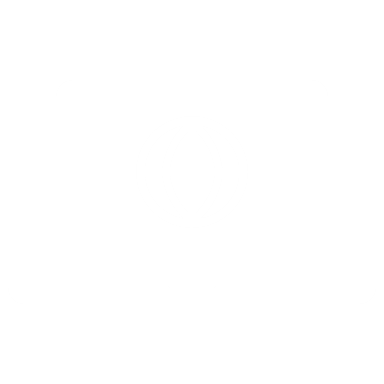 20begir.com
آدرس شما خیابان، شهر
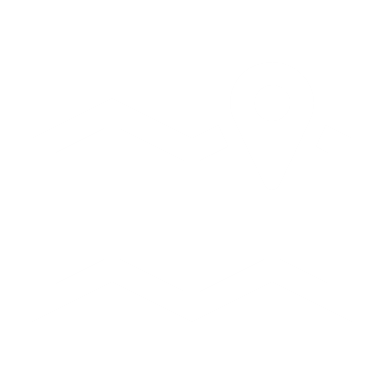 شماره تلفن شما
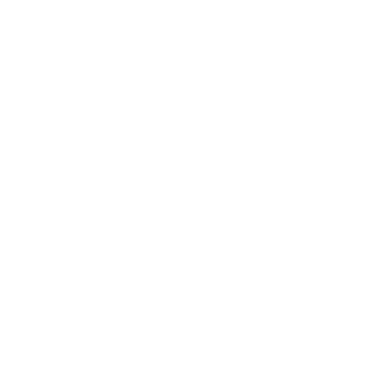 ارائه مالی
متشکرم!
شرکت شما اینجاست
مجموعه آیکون های کاملاً قابل ویرایش: A
مجموعه آیکون های کاملاً قابل ویرایش: B
مجموعه آیکون های کاملاً قابل ویرایش: C